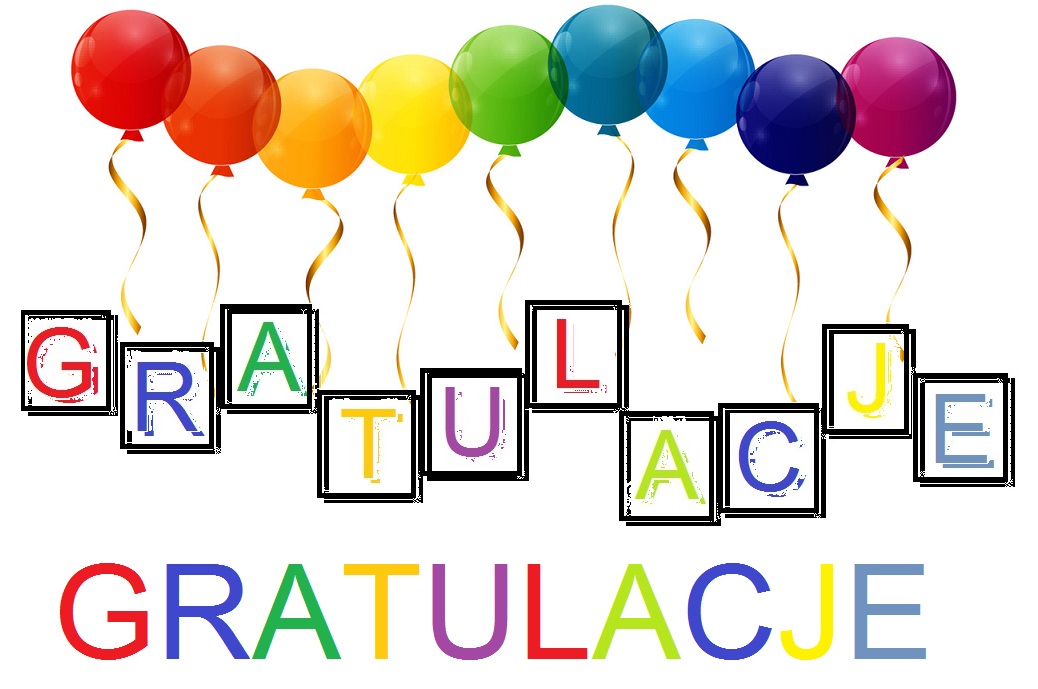 Dokonaliśmy statystycznego podsumowania I półrocza 
roku szkolnego 2021/2022
Oto jak wypadliśmy:
Na półrocze najlepsze wyniki uzyskała kl. 1a, której GRATULUJEMY!!!
Uczniowie z pewnością lubią najbardziej W-F i informatykę, z nich mają najwięcej piątek
Najwięcej nieobecności mieliśmy w październiku.
Dostaliśmy najwięcej piątek  i to w październiku
Średnia ocen bieżących pokazuje że najlepsze oceny otrzymaliśmy w styczniu.